WIDASocial Instructional Language
How does this apply to the Kindergarten SEI Classroom?
[Speaker Notes: Now…how does all this fit in with WIDA?]
WIDA’s 5 ELD Standards
2
WIDA’s ELD Standards
Academic Language
3
[Speaker Notes: Quickly go over the five standards and highlight that the five standards have NOT changed.]
Social Instructional Language(SIL)
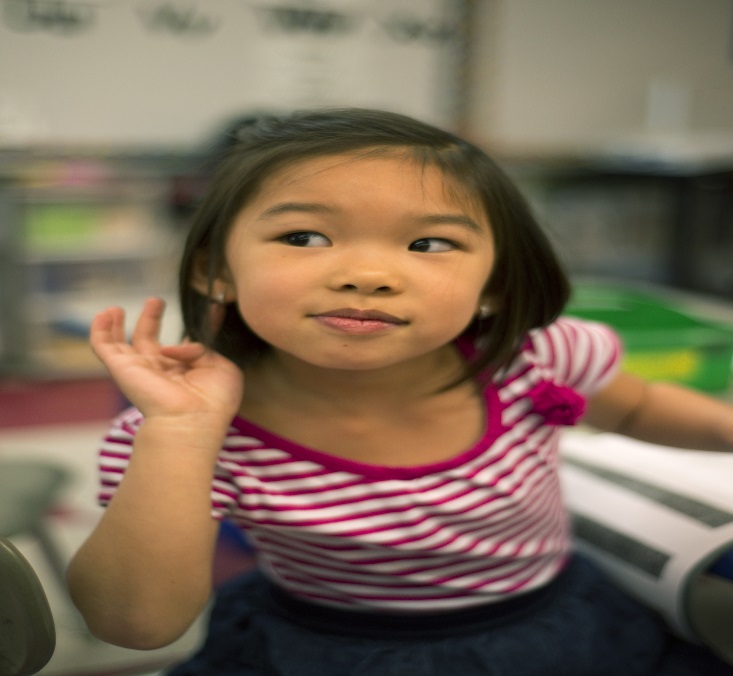 The Language of Social Instruction. 
Includes social rather than academic discourse. 
The use of every day language in your classroom
Emphasis on Listening and Speaking rather than Reading and Writing
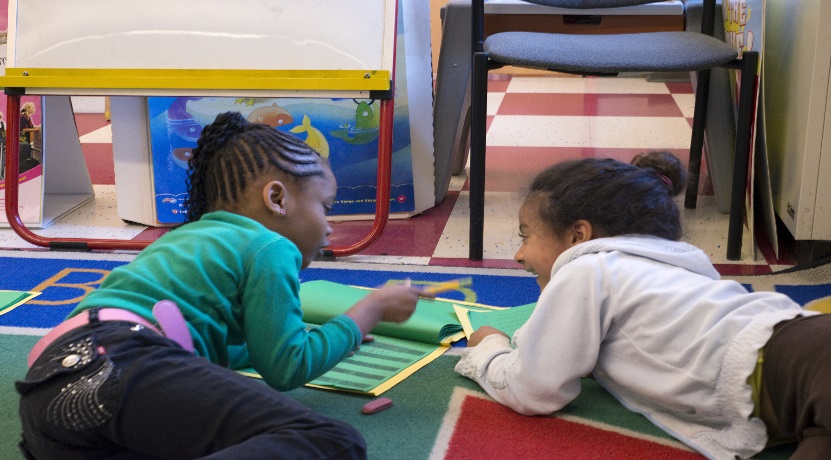 Post Language Objectives!
Lets practice making Language Objectives for SIL
Model Performance Indicator (MPIs) FormulaCreating Language Objectives for SEI Kindergarten using WIDA3 key components of language objectives
8
Academic Discourse: KindergartenLanguage of Social Instruction
Language function
Students will transition from center to center using visual scaffolds like an anchor chart with pictures and their partners.
Content stem
Support
[Speaker Notes: Leave up for group activity as a reference]
Language Functions
[Speaker Notes: Note how the verbs climb higher in Higher Order Thinking Skills as their language level increases.]
Examples of Sensory, Graphic and Interactive Supports
Examples of SIL Objectives
The students will express the choice time activity they want to play by using real-life objects.

The students will identify what they choose for lunch by using illustrations or pictures.
[Speaker Notes: These are some examples of Language objectives we came up with.]
Academic Discourse: KindergartenLanguage of Social Instruction
Language function
Students will transition from center to center using visual scaffolds like an anchor chart with pictures and their partners.
Content stem
Support
[Speaker Notes: Leave up for group activity as a reference]
Anchor charts help!
Anchor charts help!
“EDUCATION IS NOT teaching people things they don’t currently know…EDUCATION IS teaching people behaviors they don't currently practice.” (Wong & Wong, pg. 7)
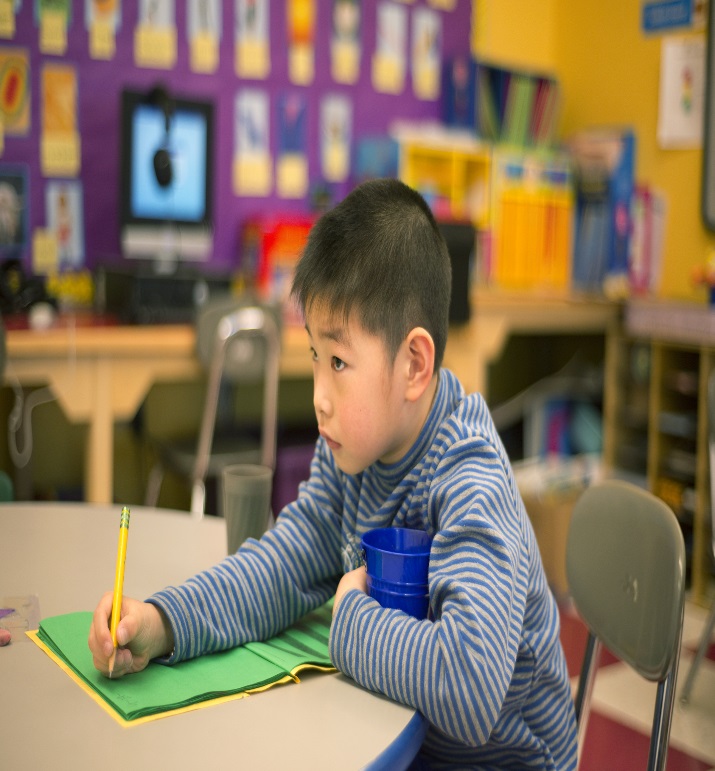 [Speaker Notes: We want to end with this thought…]
Questions?
Comments? 
Evaluation
Thank you!
References
"English Language Development (ELD) Standards." WIDA. N.p., n.d. Web. 29 Apr. 2013.
Karigianis, Michael. SEI Kindergarten. 2013. Photograph. Salemwood Elementary School, Malden, MA.
"Lemov, Doug. Teach like a Champion: 49 Techniques That Put Students on the Path to College. San Francisco: Jossey-Bass, 2010. Print
"MaldenELLs - Home." MaldenELLs - Home. N.p., n.d. Web. 29 Apr. 2013
Wong, Harry K., and Rosemary T. Wong. The First Days of School: How to Be an Effective Teacher. Mountainview, CA: Harry K. Wong Publications, 1998. Print.